PCS Securities Ltd.
Presents
LD Client Level Back Office Software
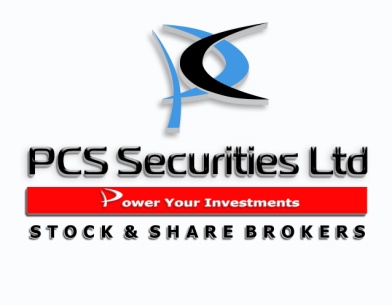 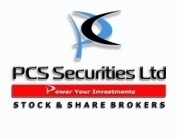 About LD-Client Level Software
LD Client Level is a LIVE Back-office Software for end Client which is directly connected to the main database

Client gets information regarding LD-Rakshak, LD – BO , LD-NSDL , LD-CDSL and LD-CCM under one login 

With this software Client can get live updates regarding  portfolio by sitting at any part of the world 

Client can enjoy 33 different report with our software

As this software is develop using Silver Light Technology, client can enjoy graphical look & feel of the software

As the software has animation effects, it gives client feel of using latest technology even in stock broking business
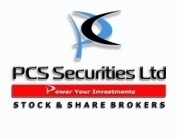 Salient  Features  Of   New Client  Level  Software
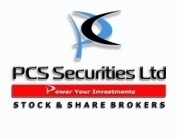 Login Screen
With animation effect  availability of Login Screen
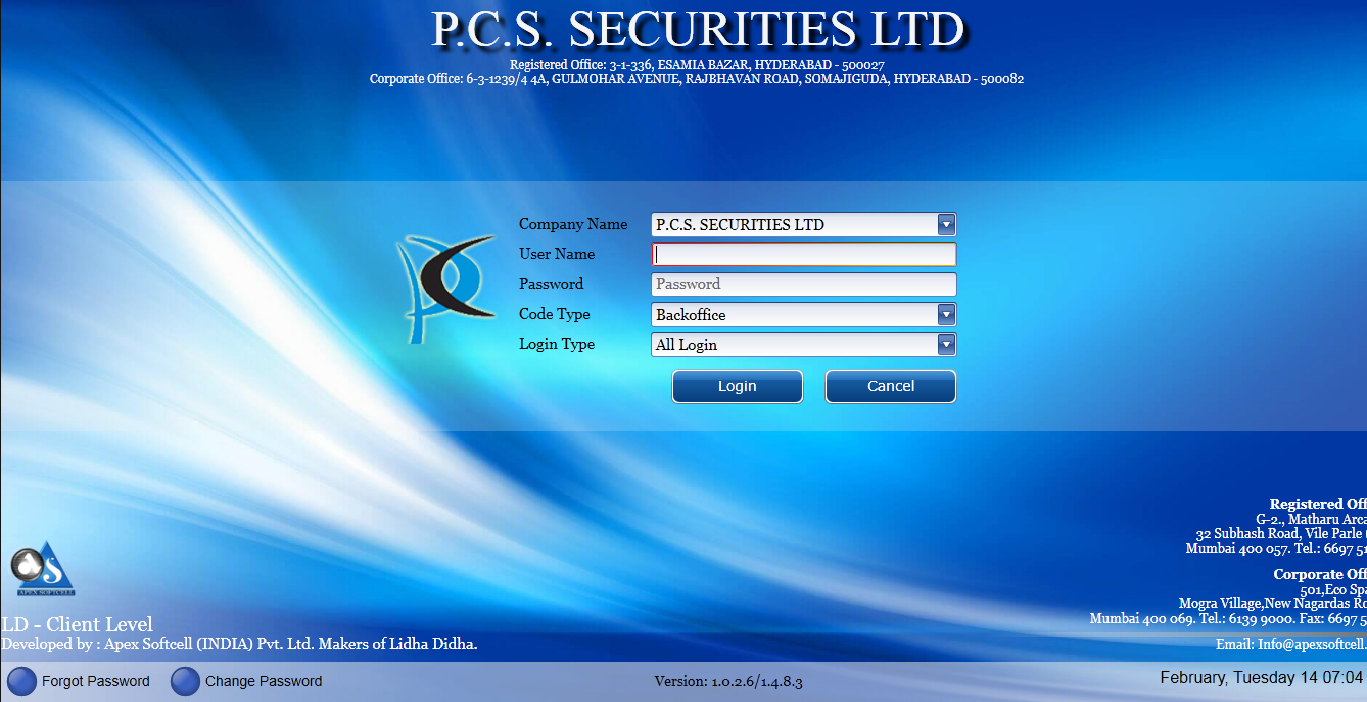 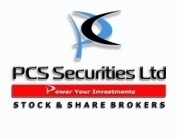 Single Sign In
A user with single login can view information of  Trading  back office, NSDL, CDSL and RMS (Rakshak)
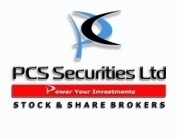 Switching  from  One  Firm  to  Another
A user can switch the firm (i.e. from equity form to commodity firm) under same login
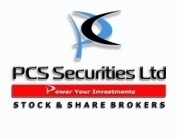 Multiple Reports View
A user can open the multiple reports by using  the menu button from the home page
Reports  Available  under “Each Header”
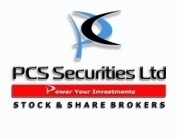 Client can see all the daily transaction, Global Reports with nice explicit view
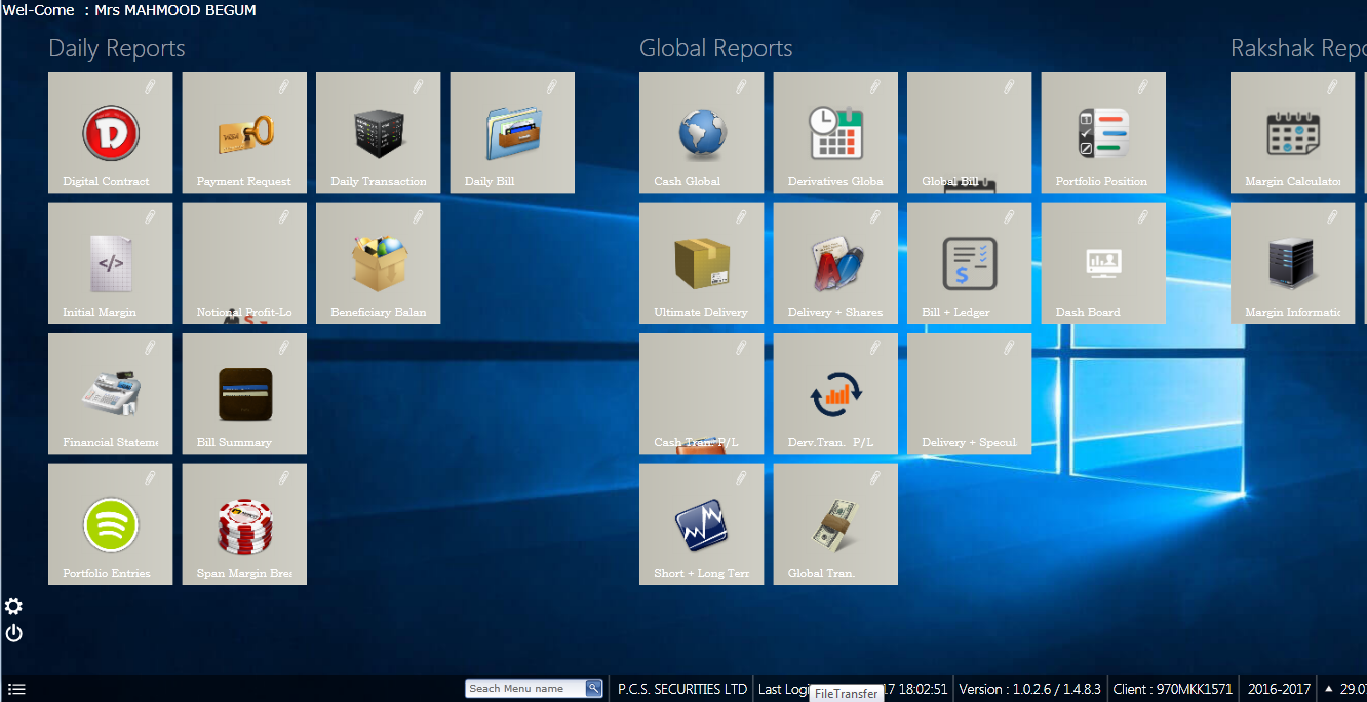 Reports  Available  under “Each Header”
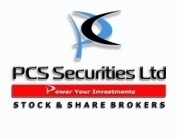 Client can view all the global reports with advance user defined report viewing facility
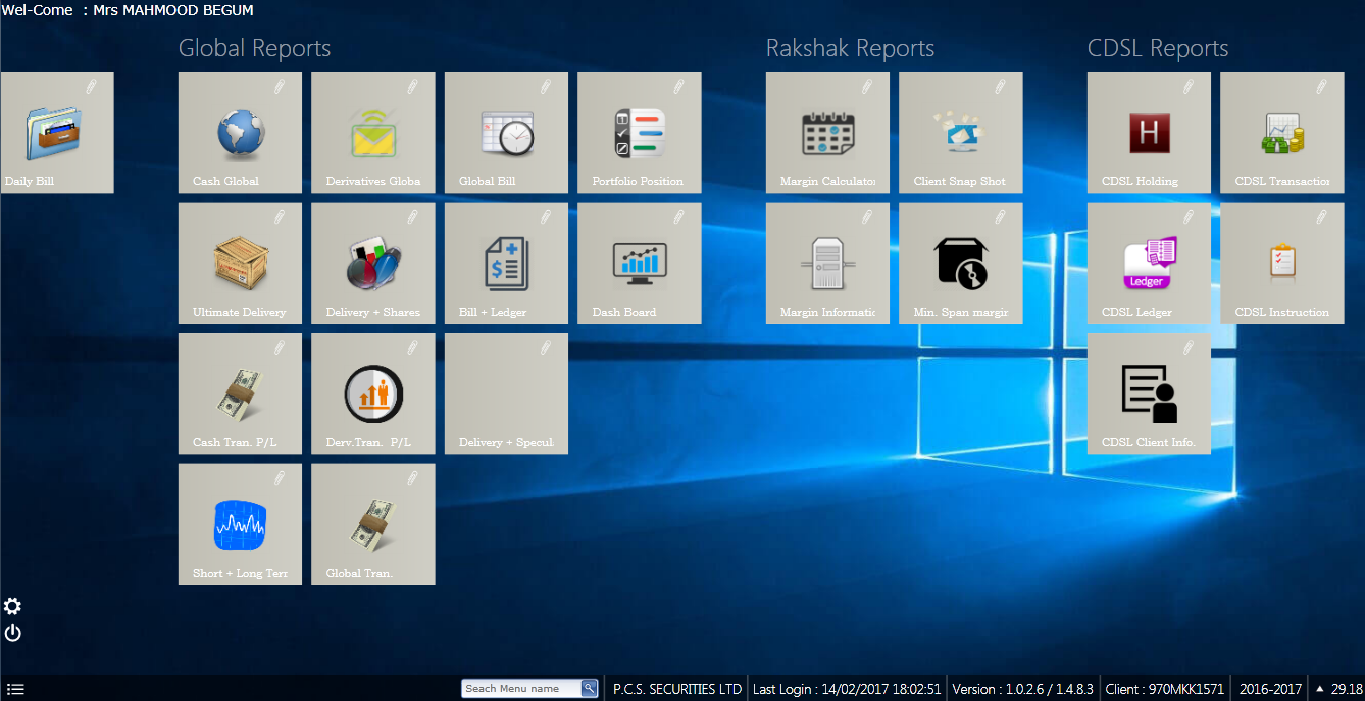 Layout Setting
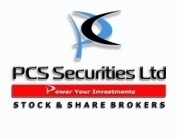 A user has a facility in each and every report to add or remove columns and save as many layout as possible
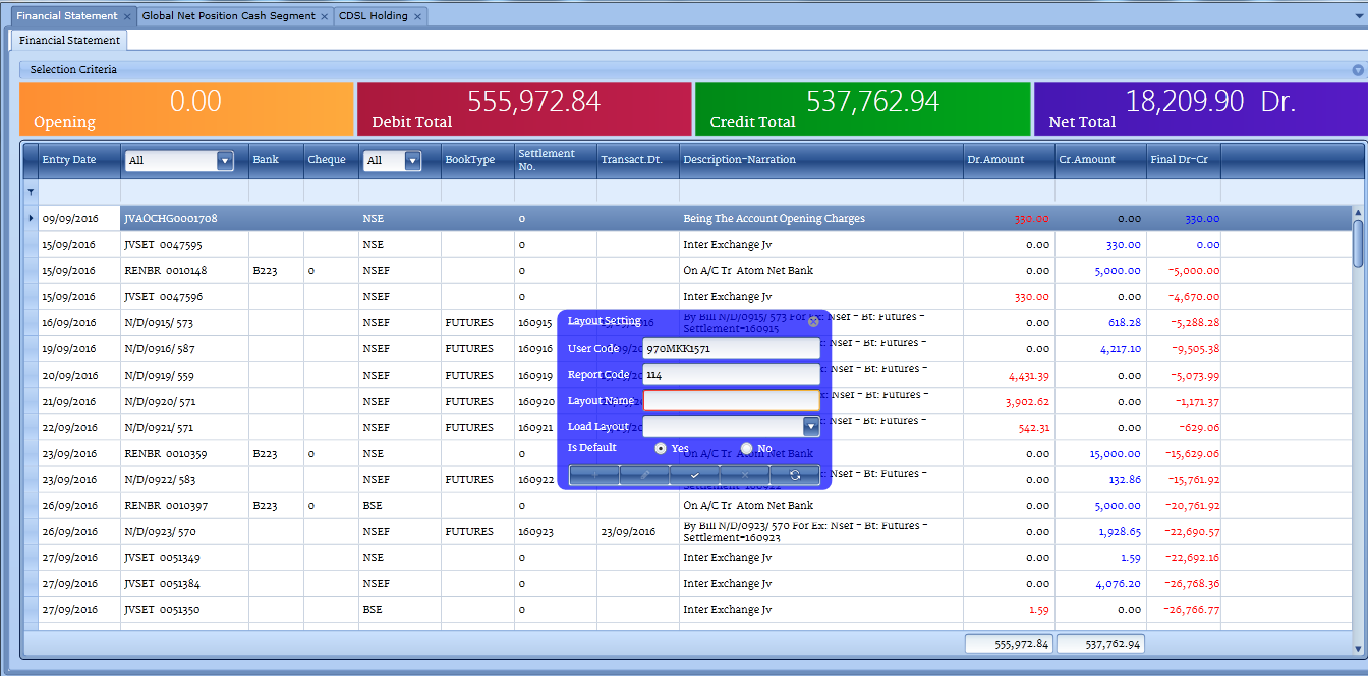 Data Sorting and Grouping
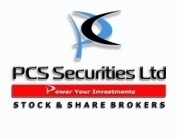 A user is provided with Excel facility where he/ she can sort  or group the data by right clicking on header
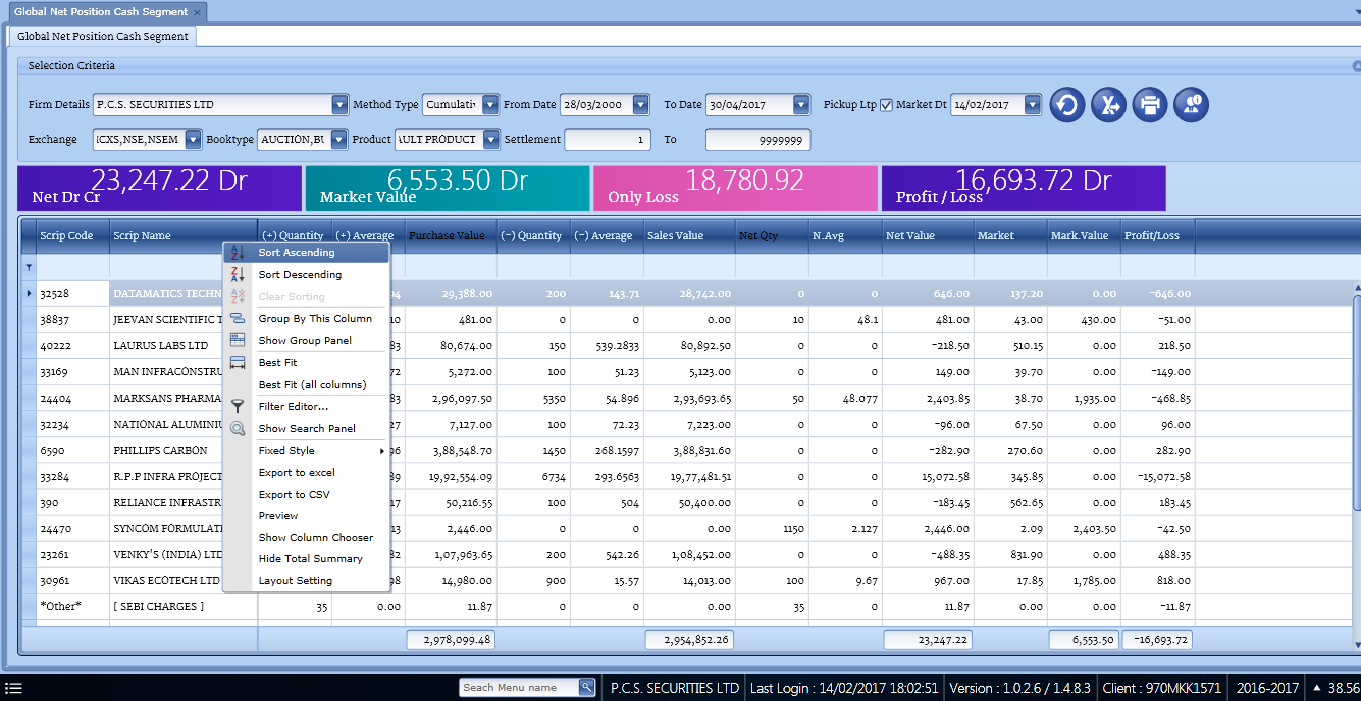 Theme Changing Facility
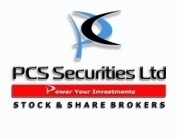 A user can change the theme of his/her account according to their preference
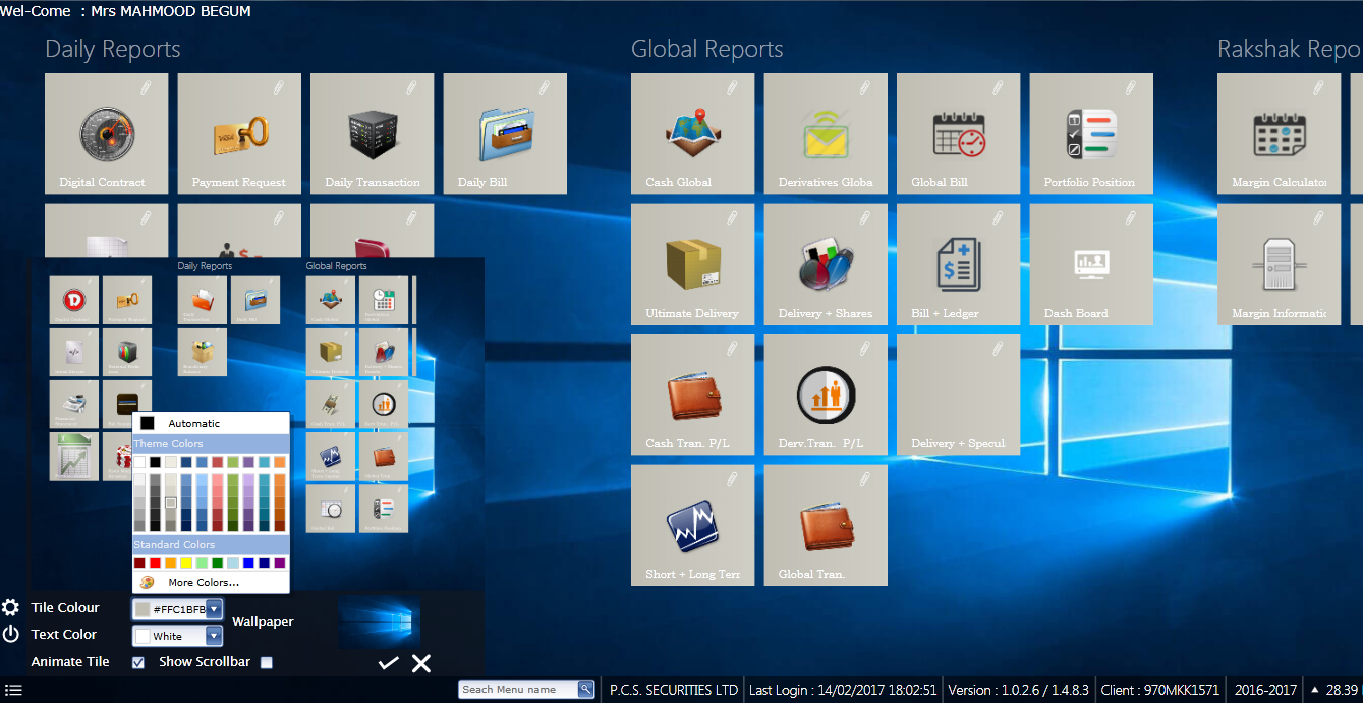 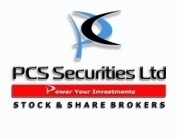 Glimpse  Of  Few Reports of Client  Level  Software
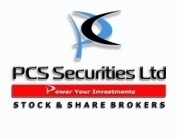 Client Snap Shot
Risk monitoring  of margin and mtm position.
Client can see his Demat Stock Value
Client can see his Net Margin
Client can see his Financial Balance
Client can see his Collateral Value
Client can see his Cash Positions
Client can see his  Stock Positions
Client can see his Live M2M Values
Client can see his F&O Positions
Digital Contract Note Cum Bill
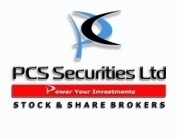 User can view and Download  Digital Contract Note Cum Bill for entire year
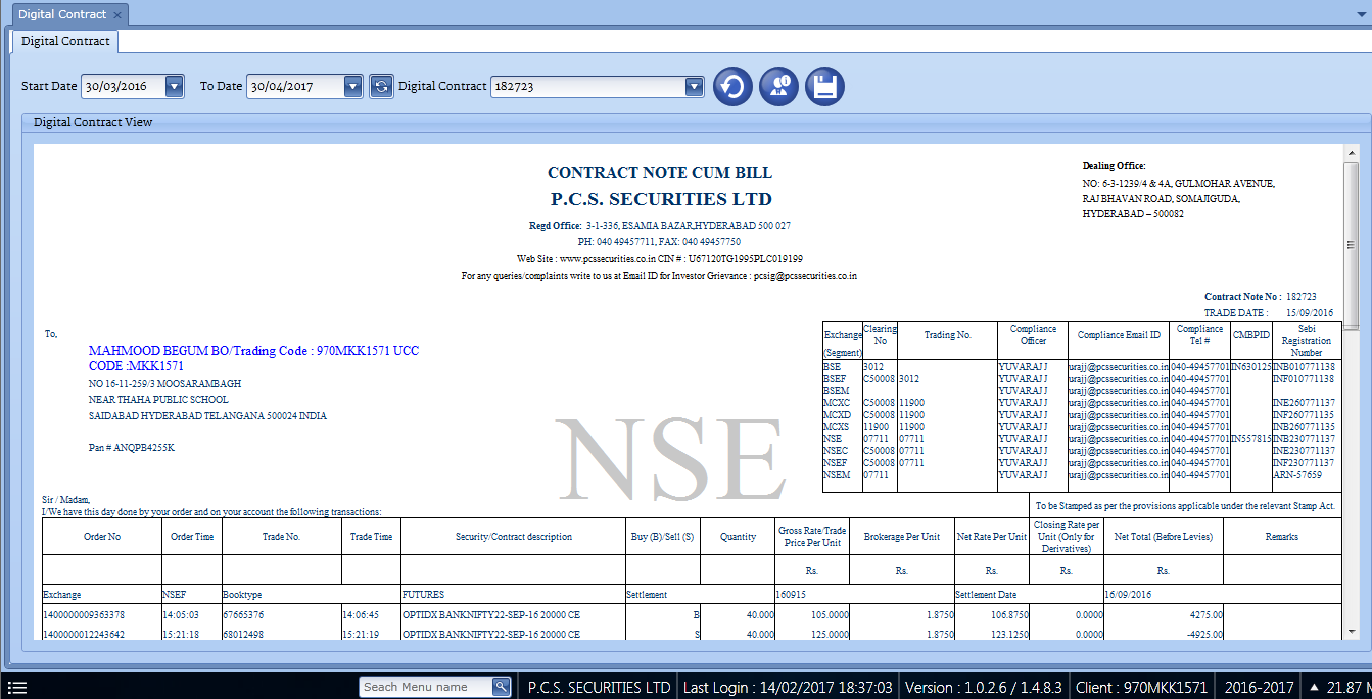 CDSL Holding
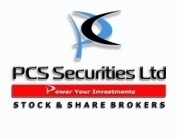 DP  Holding-portfolio valuation with live market rates
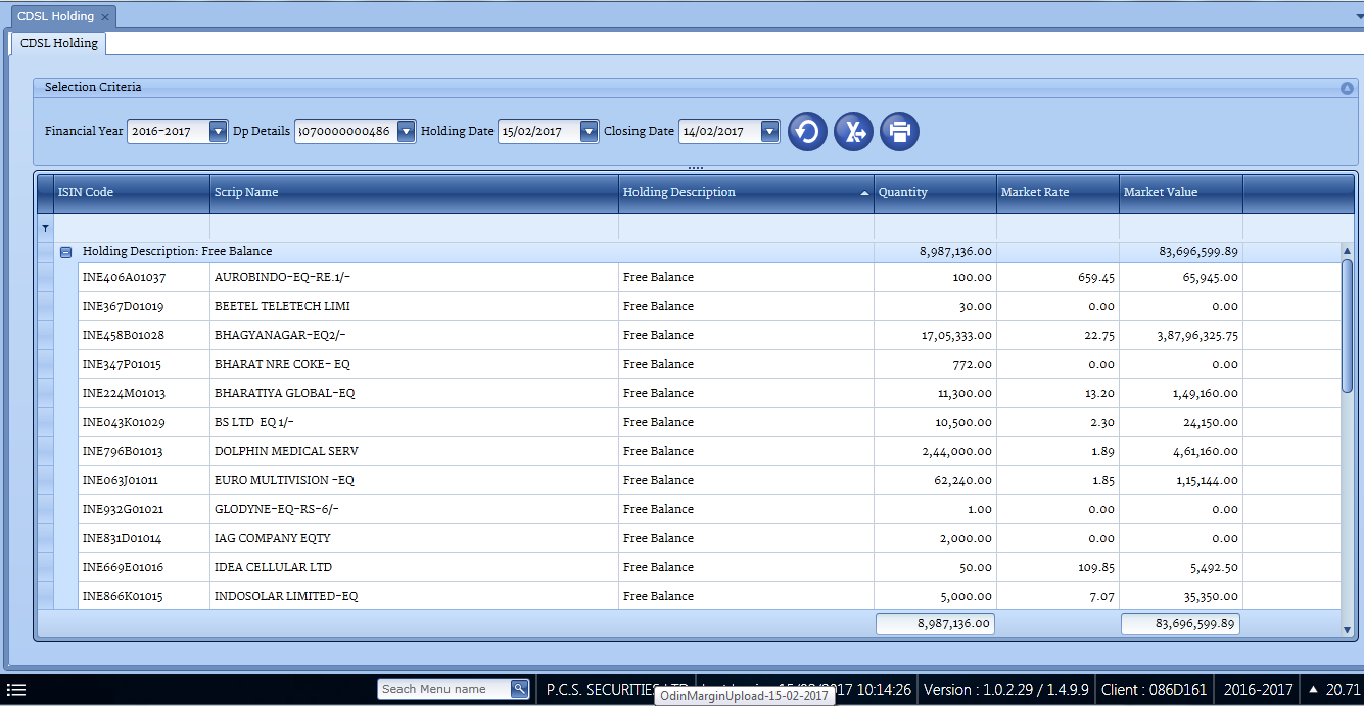 Benefits  to  Brokers
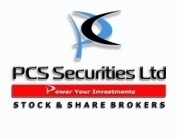 Though this software is for end client but it is indirectly beneficial to Brokers

Brokers can attract their clients by using this technology especially Tech Savvy clients 

Broker can give user define reports to their clients where client can add/remove columns, export data, filter the data

By the utility of “5 Favourite  Reports” each client of broker can view his own set of reports daily. So broker need not have customise the same for each client

Broker can improve their brand image & do promotion by using our client level software
Benefits to the Ultimate Client
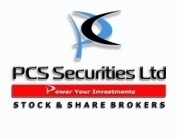 Ultimate Delivery Report:  This  report  assists the end-client to know the     
 delivery status 

Softcopy of KYC :- KYC are been maintained in soft copy as scan image

 Digital Contract : - User can get entire year contract notes of any 
segment

Short Term and Long Tern Capital Gain: -  This report will assist the user      
to  calculate their Short Term and Long Term Capital Gain for income Tax 
Purpose

Payment Request: User can make the payment request online from their     
login without any hassle
THAN K YOU FOR YOUR PRECIOUS TIME !!!
Contact Us :-

Contact Name :-  Abbas Hussain / Mohammed Sami 
Contact No. :-       040-49457727 / 040-49457745
Email Address :-  abbas@pcssecurities.co.in
                                           sami@pcssecurities.co.in 
		                         
Office Address:-  6-3-1239/4 & 4A, Gulomar Avenue,
                                         Raj Bhavan Road, Somajiguda,
	                                  Hyderabad - 500082, Telangana,
	                                   INDIA Ph : 040-49457711
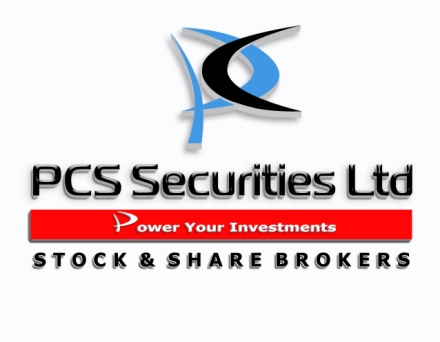